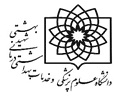 مزایای 
زایمان طبیعی
شما به عنوان یک مادر باردار حتماً تا بحال در مورد زایمان و نحوه انجام آن فکر کرده اید؟
زایمان طبیعی، یک موهبت شگفت انگیز است که مادر می تواند به خود و فرزندش هدیه بدهد
شرکت در کلاس آمادگی برای زایمان با شناخت روش هایی برای کاهش درد و کوتاه تر شدن مراحل زایمان باعث تحمل بهتر درد و انجام راحت تر زایمان می شود.
آدرس مراکز برگزار کننده کلاس «آمادگی برای زایمان» را از مراقبین سلامت بخواهید.
ما قاطعانه معتقدیم که وقتی جنبه های مثبت و منفی سزارین و زایمان طبیعی را با هم مقایسه کنید، متوجه میشوید که زایمان طبیعی نکات مثبت بیشتری برای مادر و کودک به همراه خواهد داشت.
انتخاب نوع زایمان (طبیعی/سزارین) می بایست آگاهانه و با مشورت با افراد آگاه (پزشک یا ماما) باشد.
آگاهی ناکافی و نگرش منفی نسبت به زایمان طبیعی از دلایل مهم انتخاب سزارین توسط زن باردار است.
مزایای زایمان طبیعی برای نوزاد
در زایمان طبیعی نوزاد بلافاصله در آغوش مادر قرار گرفته، نوزاد راحت‌تر شیر می خورد و همین امر سبب ایجاد رابطه‌ی عاطفی فوق العاده بین نوزاد و مادر است.
مزایای زایمان طبیعی برای نوزاد
شیردهی نوزاد موفق تر می شود.
عملکرد ریه در نوزادی که به روش طبیعی به دنیا آمده بهتر می باشد.
مزایای زایمان طبیعی برای مادر
مادرانی که زایمان طبیعی نموده اند در امر شیردهی به نوزاد خود موفق‌تر از مادرانی می‌باشند که به طریق سزارین نوزاد خود را بدنیا آورده اند.
مزایای زایمان طبیعی برای مادر
مدت بستری شدن و توانایی بازگشت به کار‌های عادی و روزمره بعد از زایمان طبیعی خیلی کمتر از سزارین است و مادرانی که زایمان طبیعی داشته اند زودتر به خانواده خود ملحق می‌شوند.
مزایای زایمان طبیعی برای مادر
خطرات و ریسک بیهوشی برای زایمان طبیعی وجود ندارد.
مزایای زایمان طبیعی برای مادر
مادرانی که زایمان طبیعی داشته اند در دادن آغوز به نوزاد خود موفق‌تر هستند چرا که خوردن آغوز یا کلستروم به عنوان اولین واکسن برای کودک منافع بسیاری دارد.
مزایای زایمان طبیعی برای مادر
پس از زایمان طبیعی، مادران با انجام ورزش‌های مناسب، به مراتب سریعتر از زمانی که سزارین می‌شوند، می‌توانند تناسب اندام خود را بدست آورند.
مزایای زایمان طبیعی برای مادر
حجم خونی که مادر طی زایمان طبیعی از دست می‌دهد تقریباً نصف یک عمل سزارین است لذا خطر خونریزی و کم خونی، در یک زایمان طبیعی خیلی کمتر از زایمان به طریق سزارین می‌باشد.
مزایای زایمان طبیعی برای مادر
از نظر اقتصادی زایمان طبیعی به نفع مادر، بیمارستان و جامعه می‌باشد.
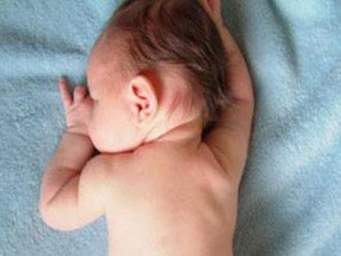